Climate Change
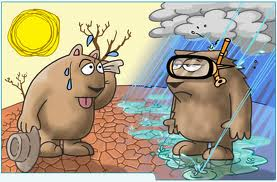 Global Warming
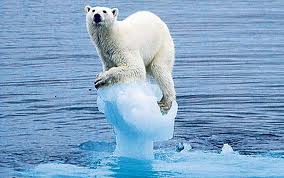 = is the observed rise in the earth’s temperatures.
Thought to be caused by an increase greenhouse gases
Human activities (anything that burns fossil fuels) adds greenhouse gases.
Greenhouse Gases
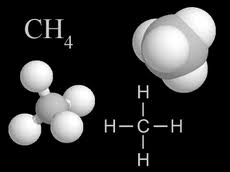 Water vapour (H2O)
Carbon dioxide (CO2 )
Methane (CH4), 
Nitrous oxide (NO2)


Greenhouse gases absorb and re-emit heat back to earth.
Greenhouse Effect
= trapping of heat energy near Earth’s surface. 
 
Without greenhouse effect, our earth would be VERY cold!!  We do need it. 
Human activities have increased this effect 
    “enhanced greenhouse effect”
Ozone Layer
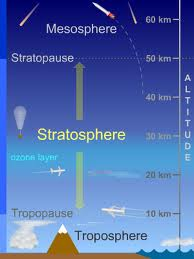 There is a layer of O3 in the stratosphere (15 – 50 km above earth) that shields us from ultraviolet radiation  (UV).
Sunblock has UV block in it.  UV burns skin.
CFC’s  (chemical) have depleted some ozone therefore more UV gets through.
Earth’s Energy Budget
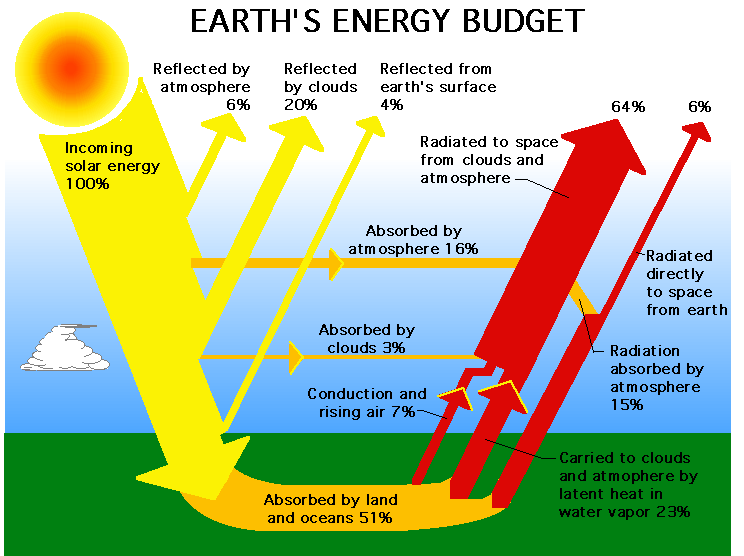 Homework
Read p. 331 – 332   Do  #3 on page 335
Read p. 338 – 342   Do  #1, 3-7 on page 342